Αυτοεξυπηρέτηση Κοινωνικότητα
Γρίβα Ευαγγελία
Παιδίατρος – Νεογνολόγος
Καθηγήτρια ΤΕΙ Ηπείρου
Αυτοεξυπηρέτηση Κοινωνικότητα
1 μηνός
[Speaker Notes: Σύγχρονη Παιδιατρική 2η έκδοση,2011  Lissauer T., Clayden G. Εκδ. Broken Hill Publishers LTD
Επίτομη παιδιατρική, 2010   Ματσανιώτης Νικόλαος Σ.,Καρπάθιος Θεμιστοκλής Ε.,Νικολαΐδου - Καρπαθίου Πολυξένη Ιατρικές εκδόσεις  Λίτσας]
Αυτοεξυπηρέτηση Κοινωνικότητα
3 μηνών
Αυτοεξυπηρέτηση Κοινωνικότητα
6 μηνών
Αυτοεξυπηρέτηση Κοινωνικότητα
9 μηνών
Αυτοεξυπηρέτηση Κοινωνικότητα
12 μηνών
Αυτοεξυπηρέτηση Κοινωνικότητα
18 μηνών
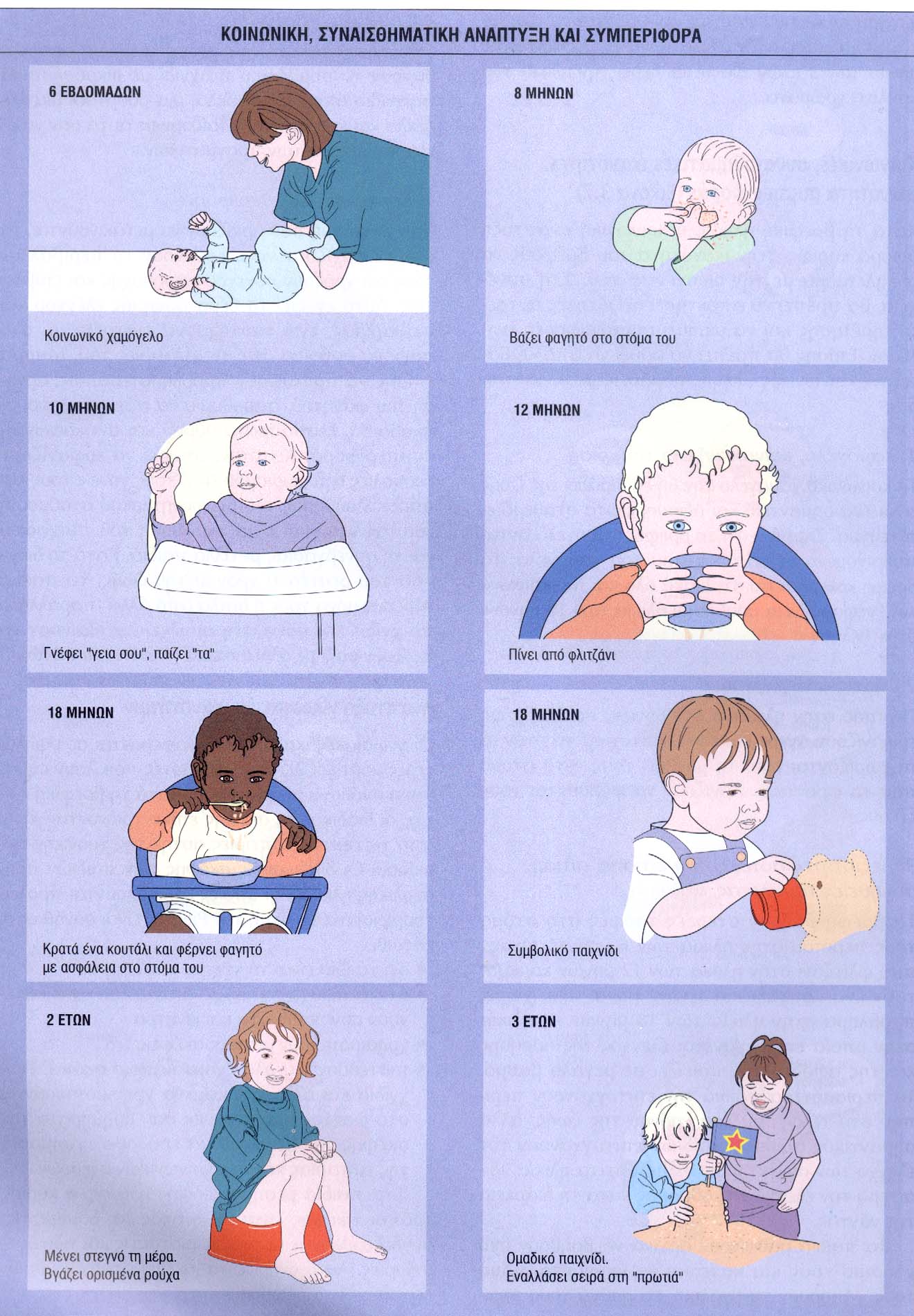 Αυτοεξυπηρέτηση Κοινωνικότητα
2 ετών
3 ετών
Αυτοεξυπηρέτηση Κοινωνικότητα
4ετών
Αυτοεξυπηρέτηση Κοινωνικότητα
5 ετών